Understand your Bible
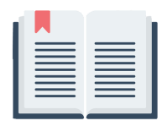 Session 11 Mark 4
Welcome
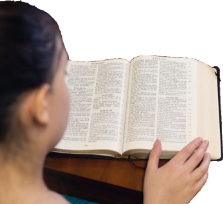 understandyourbible.org
1
Understand your Bible
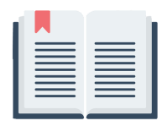 Session 11 Mark 4
What we will see in this chapter:
Different ways we can react to the message of the Kingdom of God
Several aspects of the Kingdom of God
A lesson from Jesus about our faith
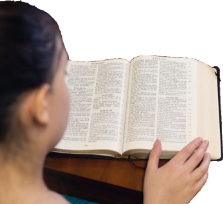 understandyourbible.org
2
Understand your Bible
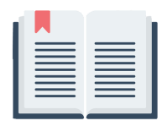 Session 11 Mark 4
1. Let us read Mark 4
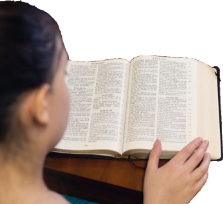 understandyourbible.org
3
Understand your Bible
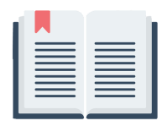 Session 11 Mark 4
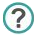 2. Questions
v 1 to 9. In Jesus’ parable what different things happened to the seed? 
Seeds fell:
by the road
on the rocky ground
amongst the thorns
into the good ground
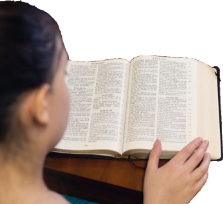 understandyourbible.org
4
Understand your Bible
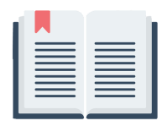 Session 11 Mark 4
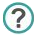 2. Questions
v 10 to 20. What do the seed and different types of earth represent?
The seed is God’s word.
The road represents those who oppose the word.
The rocky places represent those who are shallow minded.
The thorny ground represents those totally occupied by the cares of this age, and the deceitfulness of riches.
The good ground represents those who hear the word, and accept it.
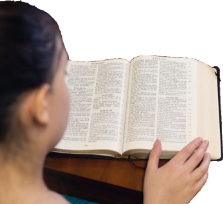 understandyourbible.org
5
Understand your Bible
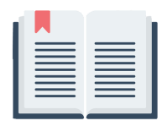 Session 11 Mark 4
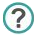 2. Questions
v 21 to 34. What do these parables tell us about God’s Kingdom?
The Kingdom of God:
has a message which cannot be hidden and should be listened to
develops in a way we do not fully understand
is like a small seed that develops into something as big as a tree 
v 35 to 39. How did Jesus show the power of God in this storm?
He stopped the wind and calmed the sea.
v 40 and 41. What did Jesus ask the disciples about their reaction to the storm? 
He asked why they were afraid and didn’t have faith.
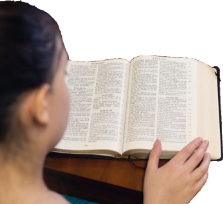 understandyourbible.org
6
Understand your Bible
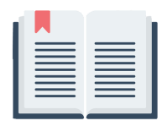 Session 11 Mark 4
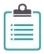 3. Related theme:
More aspects of the Kingdom of God
Verse(s)
Main point(s)
Matthew 13 v 44
God’s coming Kingdom is of more value than anything else.
Not all who hear the message of the Kingdom of God will have a place in it.
Matthew 13 v 47 to 49
Only those who respect God and do what he says will be in the Kingdom of God.
Matthew 21 v 28 to 31
Mark 10 v 15
We must show trust in God’s message about the coming Kingdom.
understandyourbible.org
7
Understand your Bible
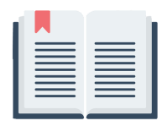 Session 11 Mark 4
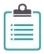 3. Related theme:
More aspects of the Kingdom of God
Verse(s)
Main point(s)
Mark 10 v 24
It is difficult for those who trust in riches to be part of the Kingdom of God.
Luke 10 v 10 and 11
Those who reject Jesus’ message have had the Kingdom near to them.
Acts 1 v 3
After his resurrection, Jesus continues to talk about the coming Kingdom to his disciples.
understandyourbible.org
8
Understand your Bible
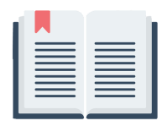 Session 11 Mark 4
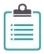 3. Related theme:
More aspects of the Kingdom of God
Verse(s)
Main point(s)
Acts 28 v 23
The apostle Paul uses the Old Testament to tell his hearers about the Kingdom of God.
understandyourbible.org
9
Understand your Bible
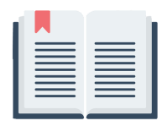 Session 11 Mark 4
Comments or questions
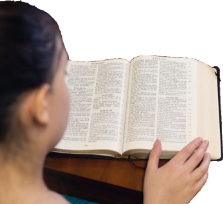 understandyourbible.org
10